ОПЫТ ПРОЕКТИРОВАНИЯ ЭФФЕКТИВНЫХ КОММУНАЛЬНЫХ СИСТЕМ. ТЕПЛО.СВЕТ.
Основные приоритеты применения энергоэффективных  технологий в РФ
1.   Модернизация систем теплоснабжения.
2.    Модернизация систем освещения городов и районов, включая управление системами энергопотребления.
Развитие генерации на основе возобновляемых источниковэнергии и систем утилизации органических отходов.
4.	Строительство энергоэффективных зданий (районов, городов).
2
Проекты Группы Компаний «ТЭТРА Электрик»
Проект №1:	                                  Проект №2:
ПРОЕКТИРОВАНИЕ и МОДЕРНИЗАЦИЯ тепловых сетей и котельных в Псковской области
ВНЕДРЕНИЕ энергосберегающей системы муниципального уличного освещения
3
Проект №1: «Модернизация тепловых сетей и котельных в Псковской области»
Общая информация о городе :
 - Субъект Федерации:		Псковская область;
-  Общая площадь:			24 муниципальных района;
Содержание проблемы:
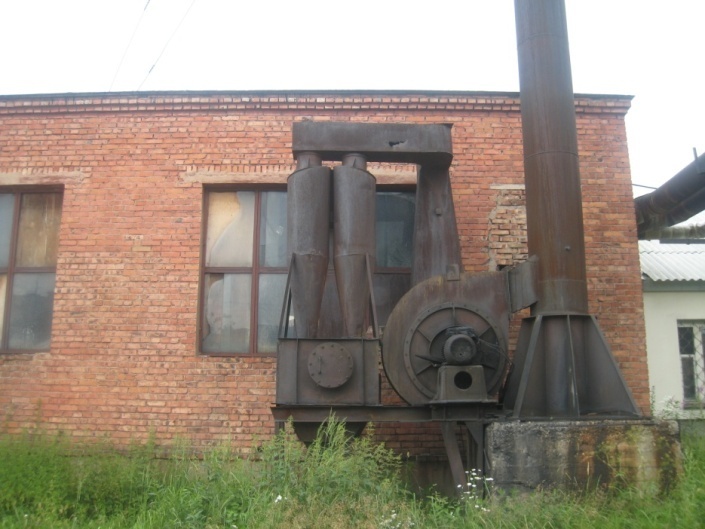 -	Высокий износ фондов;
 -	Высокий дефицит кадров и новых специалистов;
 -	Отсутствие стратегии развития тепловой энергетики;
 -	Нерешенность проблемы сбережения тепла 	и энергоресурсов;
 -	Постоянный рост тарифов на тепло и электричество.
4
Проект №1: «Модернизация тепловых сетей и котельных в Псковской области»
Концепция программы по модернизации от ГК «ТЭТРА Электрик»:
-	Разработка комплексной системы программных мероприятий по модернизации, состоящей из энерго-эффективных пакетов по тепловым сетям и котельным (в т.ч. с возможностью перевода котельных на локальные виды топлива):
	-	технический аудит существующих систем;
	-	подготовка ТЭО и обоснование инвестиций для 		реализации программы;
 	-	проведение реконструкции с использованием 		прогрессивных и инновационных материалов;
	-	обеспечение комплексного технического 		обслуживания \ эксплуатации объектов;
	-	внедрение системы качества.
5
Проект №1: «Модернизация тепловых сетей и котельных в Псковской области»
-	Разработка и утверждение ресурсного обеспечения 	реализации программы;
-	Формирование механизмов управления реализацией 	программы.
ОЖИДАЕМЫЙ РЕЗУЛЬТАТ: 
повышение надежности работы основных фондов за счет качественной эксплуатации, частичный перевод на местные виды топлива, обновление и активное внедрение энергоресурсосберегающих технологий в системе теплогенерации и теплоснабжения, фактическая экономия затрат на теплоснабжение от  167 млн/год
6
Проект №2: «Внедрение энергосберегающей системы муниципального уличного освещения»
Общая информация о сетях муниципального уличного освещения (УО):
-	Неотъемлемая часть инженерной инфраструктуры любого города (поселка);
-	Затраты на электроэнергию в сетях УО в населенных пунктах оцениваются в 30% от всех 	затрат на освещение.
Основные проблемы в сетях УО:
-	отсутствие централизованного мониторинга оборудования и 	управления режимами работы;
-	отсутствие режимов энергосбережения;
-	эксплуатация морально устаревшего и изношенного 	оборудования;
-	неэффективный учет электроэнергии;
-	высокий уровень эксплуатационных затрат;
-	распределение шкафов управления по большой территории;
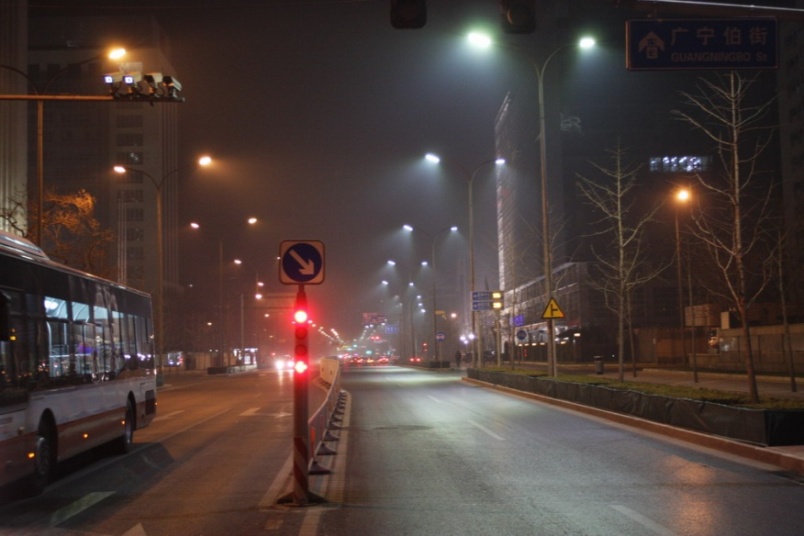 -	возможность несанкционированного вмешательства в процесс управления из-за 	доступности оборудования шкафов управления для посторонних лиц.
7
Основные функции и преимущества энергоэффективной системы управления УО:
-	адресное управление светильниками;
-	автоматическая диагностика системы освещения;
-	передача сигналов управления светильникам по сети электроснабжения с использованием	модуляции основной гармоники напряжения сети (авторская технология);
-	централизованный коммерческий учет электроэнергии;
-	невысокие затраты на внедрение системы;
-	экономия потребляемой электроэнергии за счет применения энергосберегающих 	натриевых ламп с возможностью регулировки их светового потока;
-	существенное снижение эксплуатационных затрат;
-	отсутствие затрат на прокладку дополнительных проводов управления.
РЕЗУЛЬТАТ: 
повышение эффективности работы уличного освещения за счет внедрения современных и энергоресурсосберегающих технологий в системе управления, фактическая экономия затрат на муниципальное освещение от до 50%
8
Проект №2: «Пилотный проект. Ростовская область»
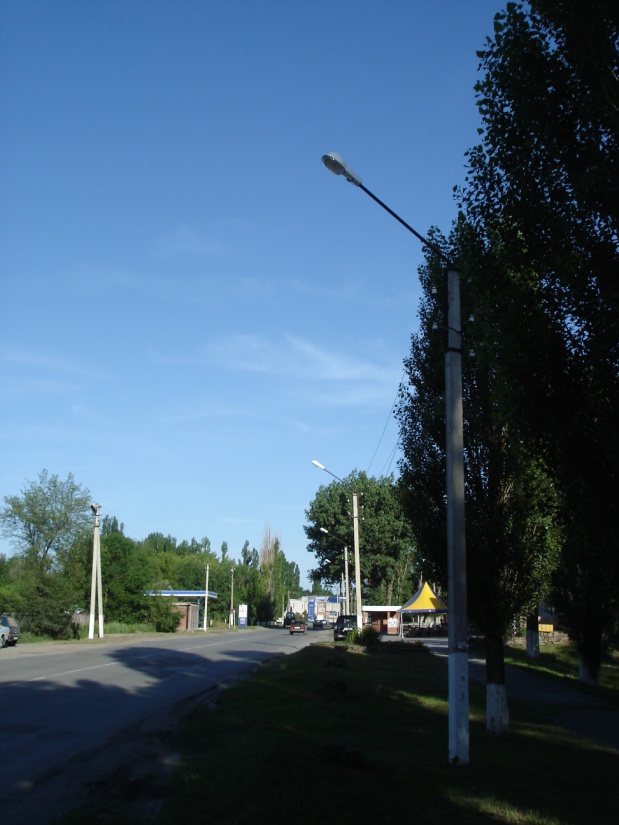 Реализация: 
Районный центр Каменоломни Октябрьского района Ростовской области. Установлена линия освещения  –  15 светильников.
Станица Бессергеневская. Установлена линия освещения – 20 светильников.
Хутор Коммуна. Установлена линия освещения – 22 светильника.
Хутор Керчик-Саров. Установлена линия освещения – 10 светильников.
Система освещения. 
Районный центр Каменоломни. 
15 светильников.
9
Проект №2: «Пилотный проект. Ростовская область»
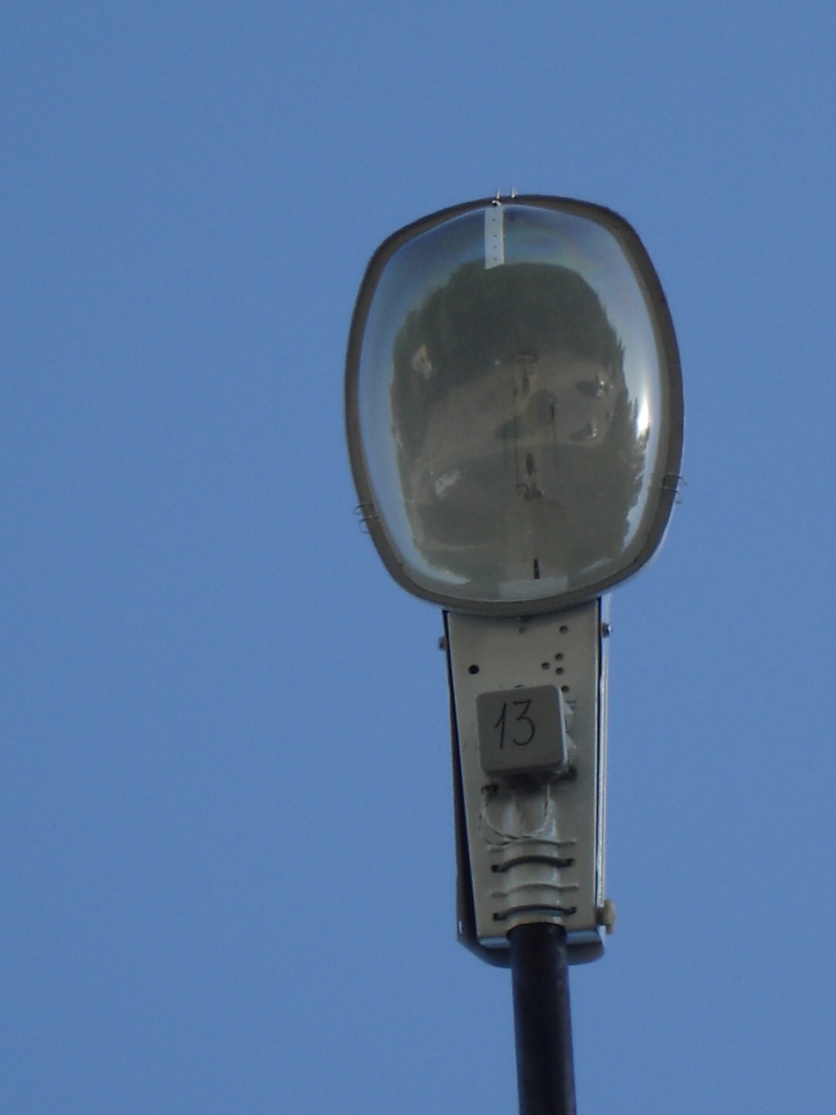 Результаты внедрения: 
Потребление электроэнергии по данным объектам снизилось более чем в 2 раза.
Финансовые затраты на текущее обслуживание осветительной системы сократились на 30%. (Возможности автоматизированной системы позволили сократить количество выездов бригад электриков для диагностики состояния системы освещения и сократить количество сотрудников аварийной эксплуатационной службы).
Выявление и устранение фактов хищения (незаконного проникновения).
Светильник ЖКУ-150 «Пегас» с адресным управлением и внешним креплением приемника адресных команд.
10
Группа компаний «ТЭТРА Электрик»: Цифры и факты
Направления деятельности: продажа, аренда, сервисное обслуживание, строительство энергети-ческих объектов «под ключ».
Год основания – 2005 г.
Оборот группы компаний в 2009 г. – $40 млн.
Количество компаний в группе – 5.
Общая численность персонала – 250 человек.
EPC-контрактор с экономической ответственностью за конечный результат.
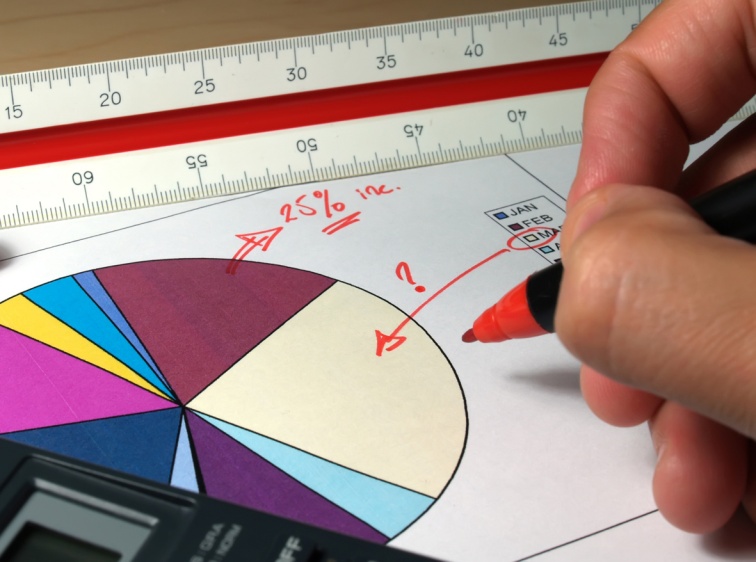 11
Наши партнеры:
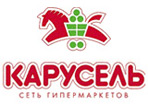 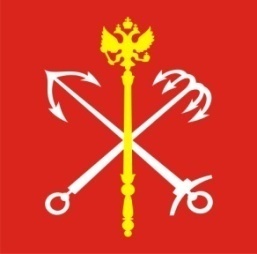 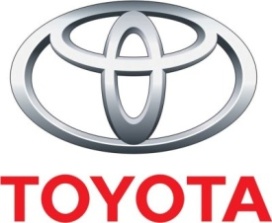 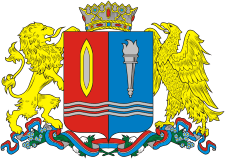 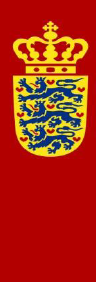 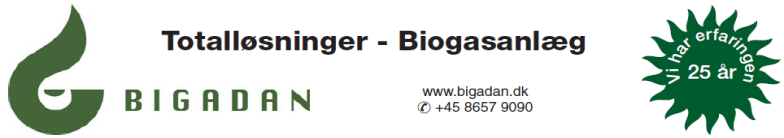 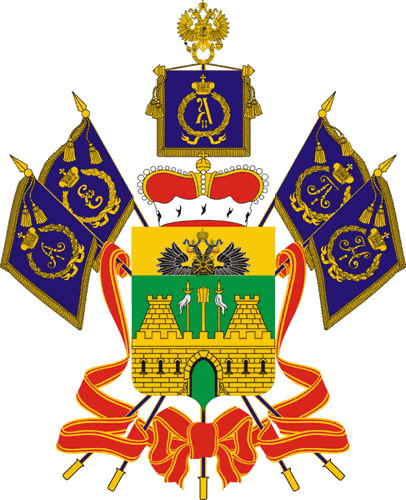 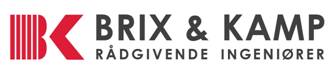 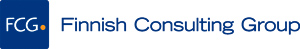 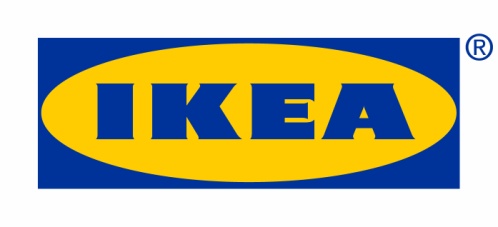 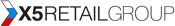 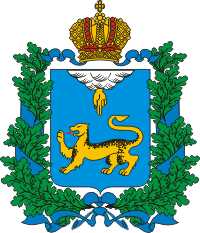 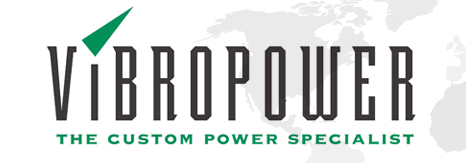 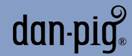 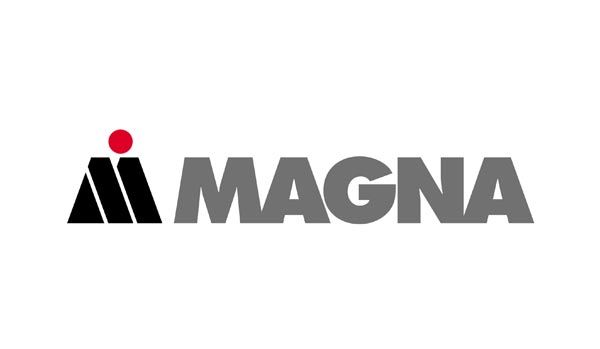 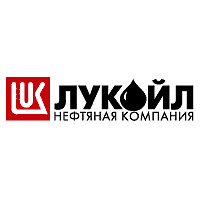 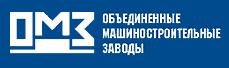 12
СПАСИБО 
ЗА ВАШЕ ВНИМАНИЕ!
Наши координаты:

Центральный офис
198097, г.Санкт-Петербург, Химический пер., д. 12А
Тел./факс: +7 (812) 334-2504, 332-2707
13